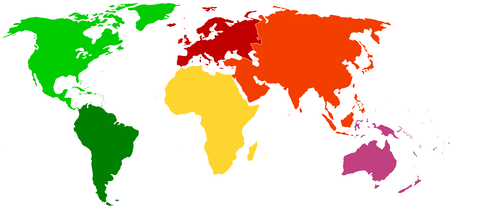 Europe Geography Review!!!
Click to Reveal Countries/Features
Europe: Countries
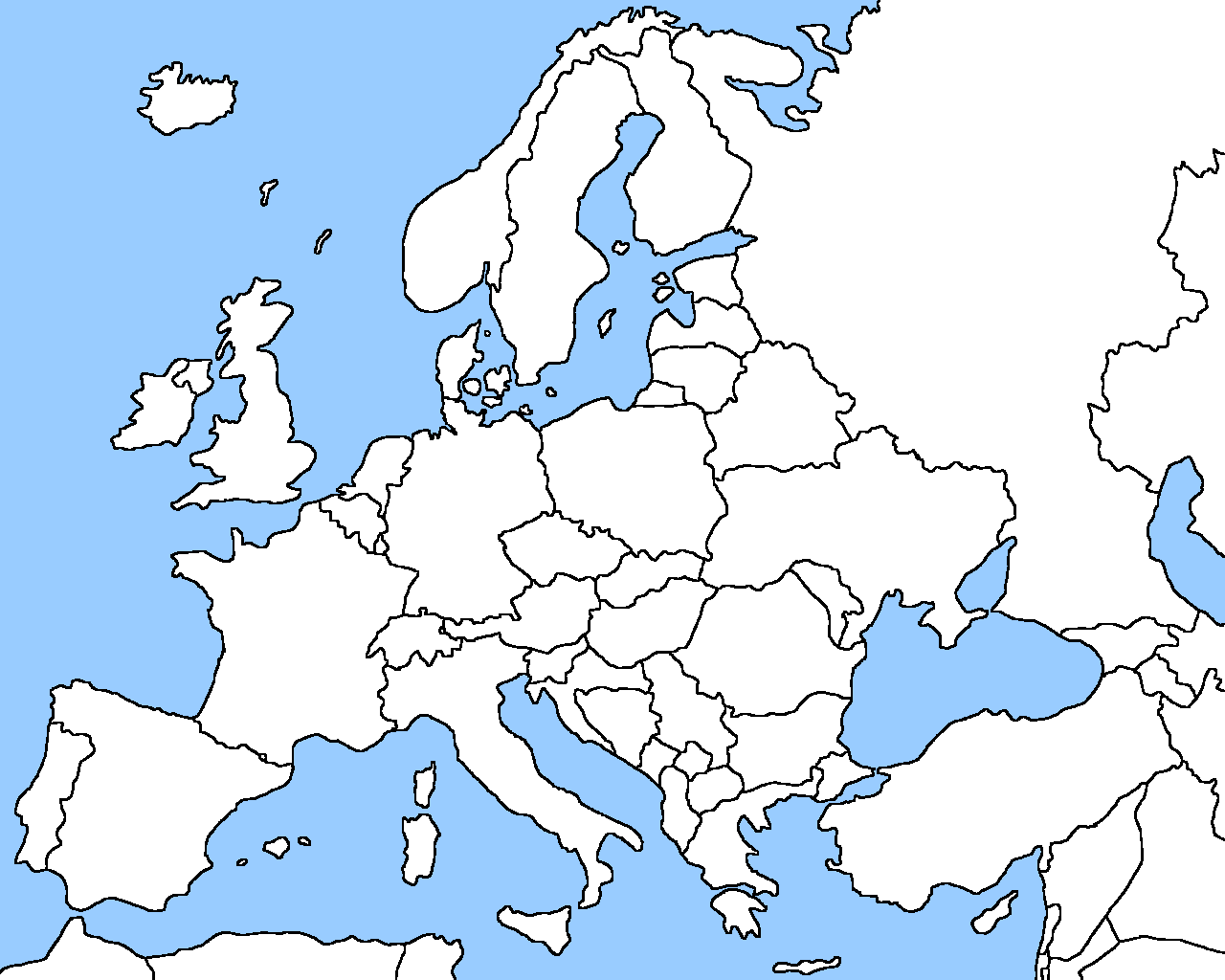 Russia
UK
Poland
Ukraine
Germany
B
France
Italy
Spain
Europe: Physical Features
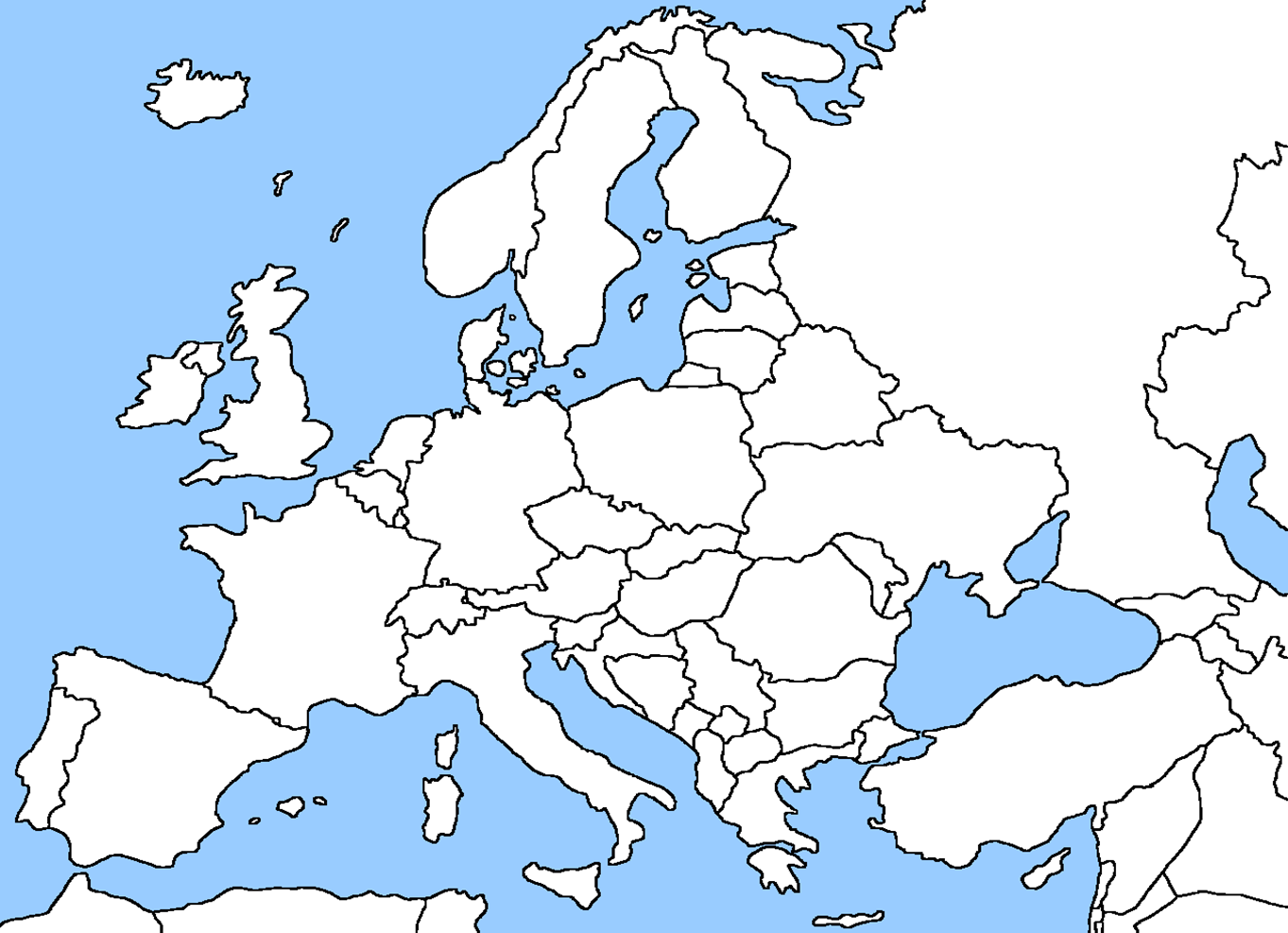 Ural Mountains
Scandinavian
European Plain
English Channel
Rhine
Danube
Pyrenees
Alps
Iberian
Peninsula
Mediterranean Sea
Europe: Countries
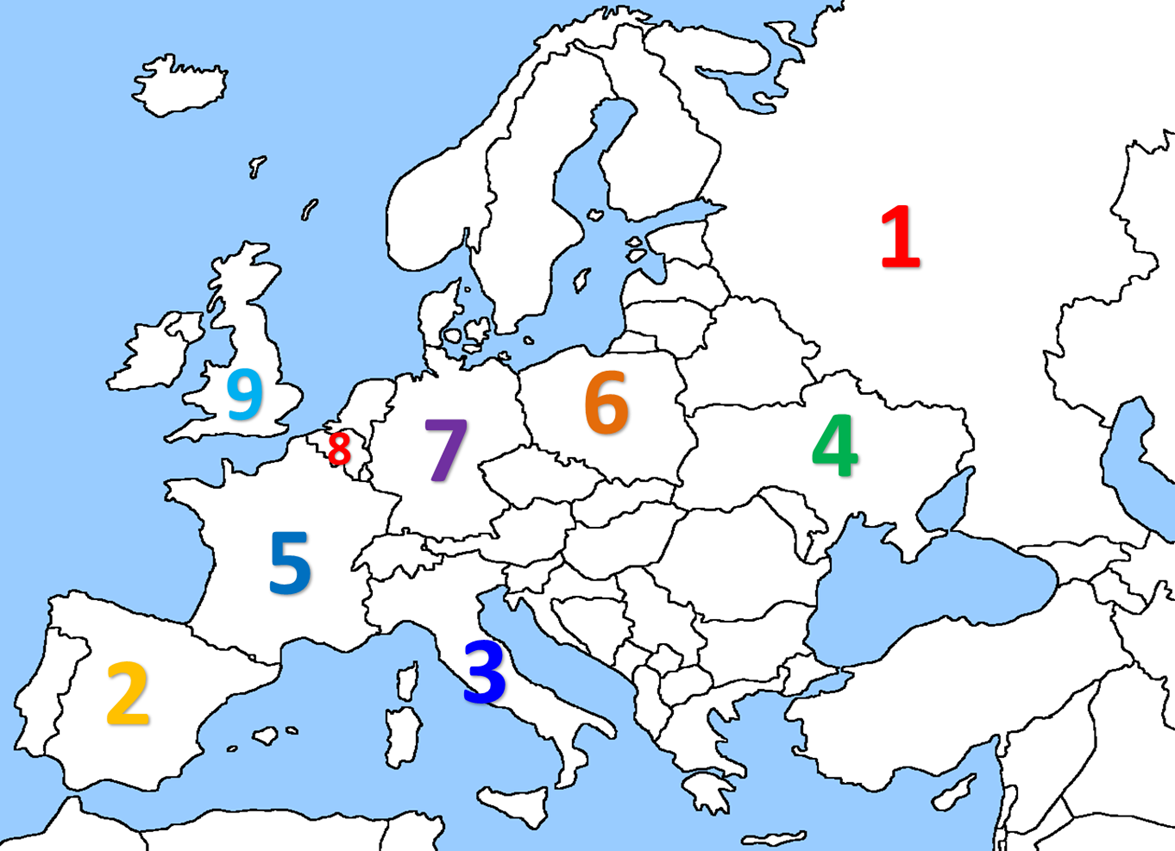 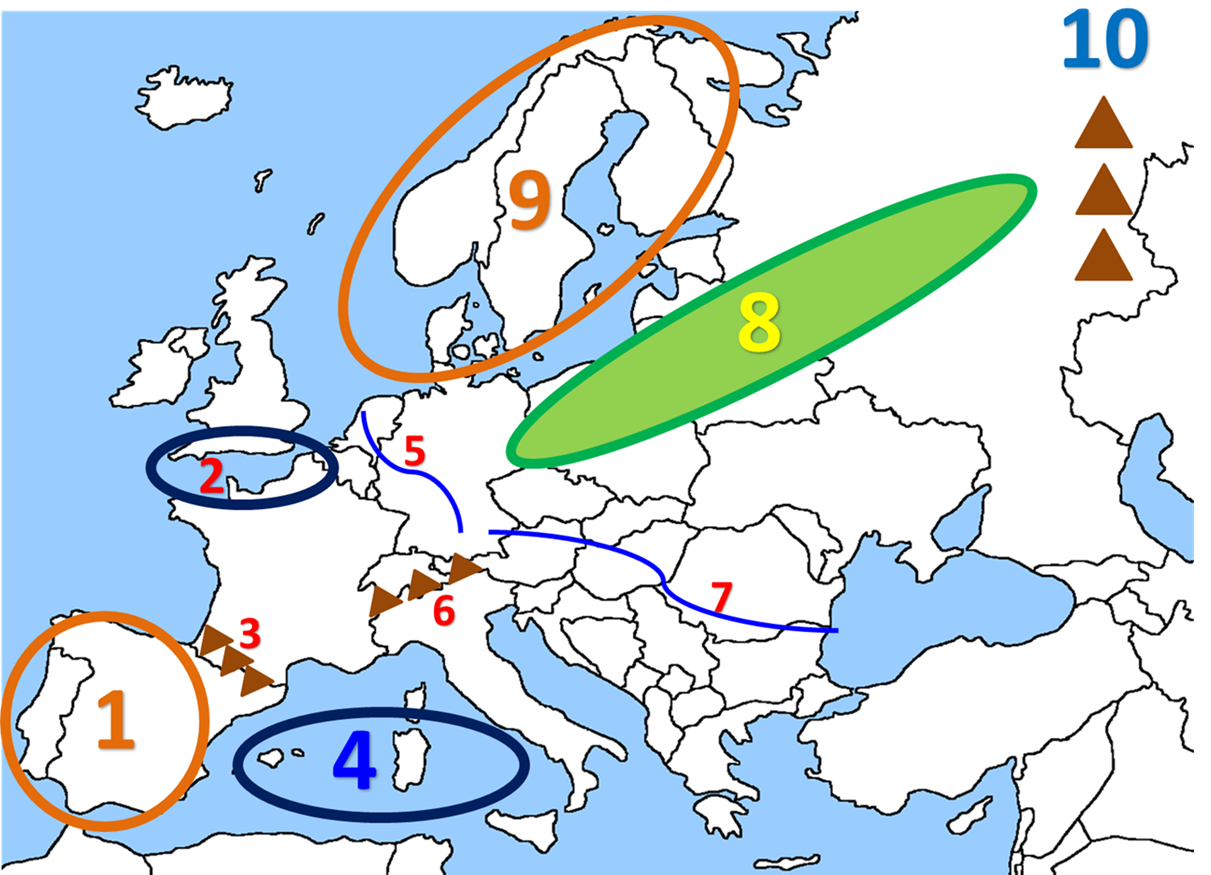